The Office of the Controller Presents 
Disbursement Voucher (DV) Processing
1
Today’s Topics
Preparing the DV
Payment Reason Codes
Selecting the Vendor and Address
Choosing a Payment Method
Completion of Wire Tab
Special Handling
Route Log
Ad hoc routing
DV Action Buttons
Researching Payment Status
2
Document Overview Tab
Description
Organization Document Number
Explanation
Secured Field
3
Document Overview Tab – cont.
Aren’t They All The Same?Descriptions and Business Purpose
Description – this is a required field and shows up on the operating statement.

Explanation – this can be used to describe the business purpose or give more detail than the description.

Line Description – this will overwrite the required description and show up on the operating statement

Check Stub Text – this is for items that will print on the check stub/remittance advice
4
Document Overview Tab – cont.
Organization Document Number – can be used by the department for anything they want.  It is not secure.

Secured Field – can be used by the department to store information they wish to remain secure, such as APID or SSN.
5
Payment Information Tab
Payee ID
Payment Reason Code
Address
Amount
Due Date
Payment Method
Special Handling
Check Stub Text
6
Payment Information Tab – cont.
Payment Reason Code
Must choose before entering vendor – only certain vendors will show up depending in the payment reason code.
SP or Employee Vendors will not show up unless you are using E, I or F as the payment reason codes
Payment Reason Code listing can be found in Section 75 of the Manual of Business Procedures.
The correct payment reason code is important as this is how the DVs are assigned to auditors.  The wrong one will cause a delay in processing.
7
Using the Correct Vendor TypeVendor Mix Ups
Payment Information Tab – cont.
SP Vendor
DV Vendor
Employee Vendors – only for refunds and reimbursement, choose correctly!
8
Payment Information Tab – cont.
Choose the Right Vendor!
Use the look-up tool to find the vendor
The TIN is the most accurate way to find the vendor
Verify details such as remit address

Copy vendor ID for ad hoc routing to an employee
9
Payment Information Tab – cont.
Choose the Correct Address!
Review your invoice and make sure you select the correct remit address.
Choosing incorrectly can cause a delay, or the payment never reaching the correct destination.
10
Payment Information Tab – cont.
Amount
Enter the amount to be paid in the Check Amount field.

This should match the amount due on the invoice.  If it does not an explanation will be required in the Notes section.

If you are paying via wire in a foreign currency, you will enter the foreign currency amount and the DV will be converted to USD upon processing.
11
Payment Information Tab – cont.
Due Date
Do NOT change this date
  
This field defaults to the date of initiation.

It facilitates the date that a check will be cut.  Changing it can make your payment late.
12
Payment Information Tab – cont.
Payment Method – Very Important!*The payment method selected cannot be changed later*
P – Check/ACH
This is the default unless the vendor is set up with MSU’s Paymode-X or E-payables programs.  Employees using direct deposit will default to this method.
W – Wire Transfer
A wire should be processed when you are making a payment to any country other than the US or Canada. The Wire Tab will need to be completed when choosing this option (see later slides).  
PX – ACH BOA
Will default to this if vendor is enrolled in MSU’s Paymode-X program.
CC – EPAY BOA
Will default to this if vendor is enrolled in MSU’s E-Payables program.
13
Payment Information Tab – cont.
Wire Tab RequirementsThe charge for a wire is $25
Required information on the tab has a “*”.
Choose the currency that the DV is stated in.
Enter wire banking information obtained from the vendor.
Wire banking information is required to be attached to the vendor record for individuals and can be either attached in the Notes section or on the vendor record for entities.
Payee Payment Details – this is basically check stub text for a wire. 
Complete the Accounting Line for the $25 charge.
14
Payment Information Tab – cont.
Special Handling TabThe charge for special handling service is $15
Special Handling is used when you are asking for:
The payment to be rushed
This means the e-doc must be fully approved by all outside departments (FO, Purchasing, CGA) and in our action list by 10am for a check to be processed on our next scheduled check run (currently Tuesday and Thursday), or a wire to be processed same day.
Put “RUSH” in both the Special Handling Name and Special Handling Address 1 fields.
15
Payment Information Tab – cont.
Special Handling Tab
Special Handling is used when you are asking for:
The check to be mailed somewhere other than the address printed on the check
We currently do not allow hold for pickup so many units have the checks mailed to their campus address
Put “MAIL TO” in the Special Handling Name field
Add the alternative mailing address in the rest of the applicable fields
16
Payment Information Tab – cont.
Special Handling Tab
Special Handling is used when you are asking for:
The check to be mailed with attachments
Put “ADD ATTACHMENTS” in both the Special Handling Name and Special Handling Address 1 fields. 
Add a note instructing which attachments to mail with the check
17
Payment Information Tab – cont.
Special Handling Tab
Other items regarding Special Handling
You do not need to send Accounting an email if you checked the Special Handling box – we will automatically be notified
There are no hold for pickup options at this time
The $15 fee is to cover the cost of manually pulling that check from a stack of hundreds and facilitating special treatment of it
If you forget to check the Special Handling Box and require it after the fact, there is a separate process to follow
Do NOT check the box if this is for an employee direct deposit – as it will generate a check instead – follow the separate process.
18
Special Handling Tab What do you do if you forget to check the box or if your special handling request is for an employee direct deposit?
Payment Information Tab – cont.
Add a note to the e-doc stating what your special handling request is (RUSH, MAIL TO, ATTACHMENTS or DIRECT DEPOSIT) and what departmental account you would like the $15 fee charged to (this cannot be a RC account)

Send an e-mail to accounting@ctlr.msu.edu with the exact same information as in #1 above.  The e-mail must be received, and the edoc must be fully approved, by 10am to be considered for same day service.
19
Payment Information Tab – cont.
Check Stub Text
This will print on the check stub and should be used to help the recipient identify the payment.  Do not copy the explanation or business purpose.  Typically, an invoice or contract number is appropriate.
20
Accounting Lines Tab
The Accounting Line entered is used to charge the expense to the operating statement/general ledger
More than one account can be added
The amount totals must add up to the check amount and cannot be negative
Remember entering anything in the Line Description field will overwrite the document Description field
Don’t forget to hit the add button
21
Accounting Lines Tab – cont.
Accounting Lines Tab
Required information is noted with a “*”

We will audit for appropriate object code and change if necessary

Other items (sub-account/object, project, etc.) are for your use.

FO can change these items before approving.
22
Nonresident Alien Tax Tab
When a DV payment is being made to a foreign vendor or a U.S citizen with a foreign address, the DV routes to a group of Tax Managers in the Accounting Office

They make determinations as to whether the payment is reportable and/or needs to have taxes withheld, then complete the tab and approve as Tax Manager.
23
Notes and Attachments Tax Tab
Supporting documentation needs to be provided that agrees to the payment amount.
Invoice or appropriately signed contract
Paid receipts and reimbursement worksheet for reimbursements
Cash receipts or edoc number for refunds
Wire info for entities – can be on vendor record instead.
Any other attachments required by policy
Any other notes or information that may be helpful
A note does not get seen until we open the edoc unless you use the “Read Notes” function.
24
General Ledger Pending Entries Tab
Once you have saved your document, you can review this tab to see the entries that will be posted to the operating statement/general ledger once the document is final.
25
Route Log TabWhere does it go?
Automatic Routing
FO – there may be other routing depending on your unit.
Over $25K – College/MAU level approval
Tax Manager (Accounting)
CGA – for any RC accounts
Audit (Accounting)
Over $10K (Accounting)
Disbursement Method Reviewer (Accounting for wire processing)

Ad hoc routing – see next slide
26
Basic Routing - example
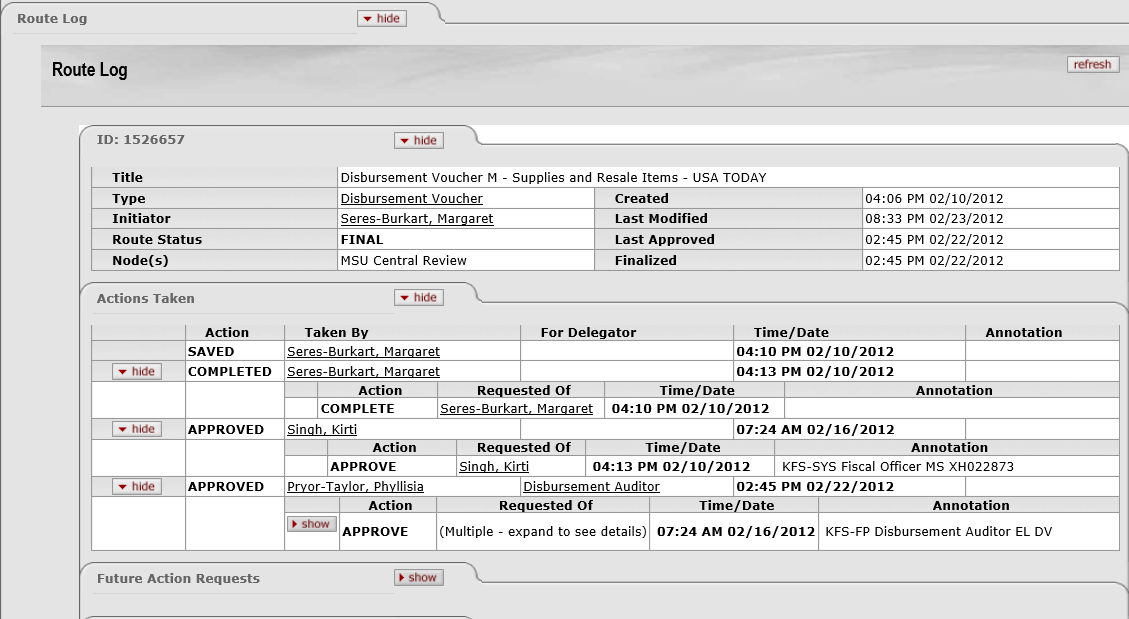 27
Organization Review Routing - example
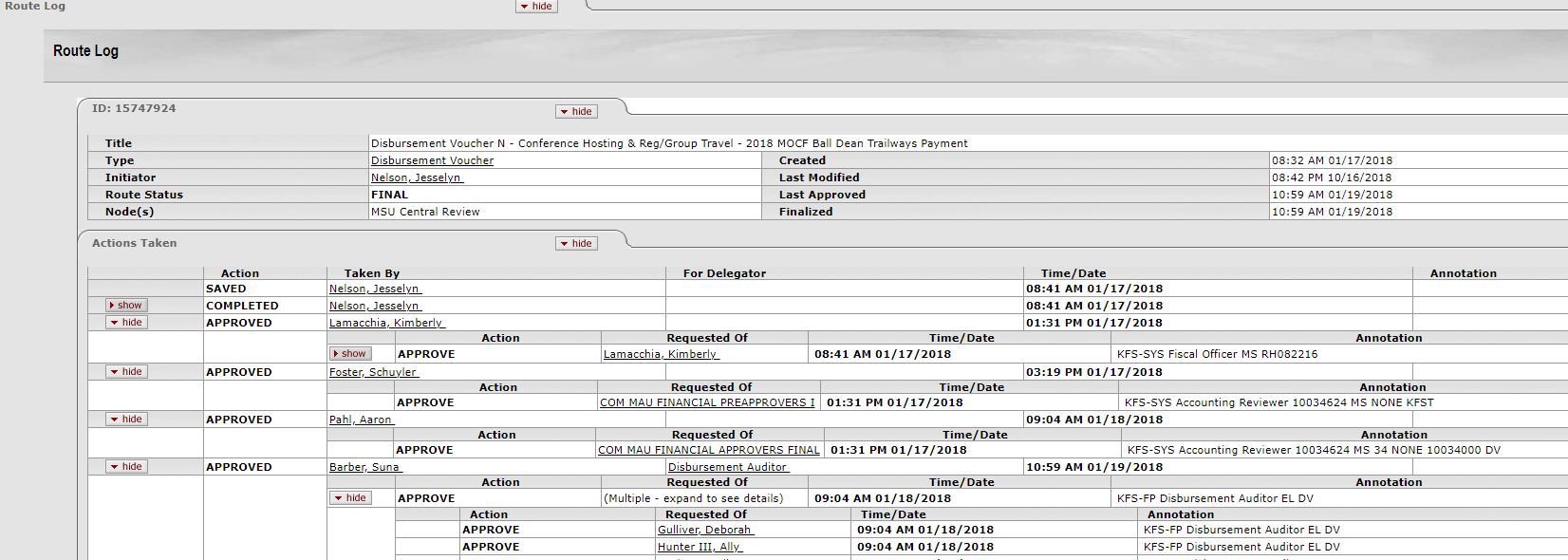 28
Enroute Document – example
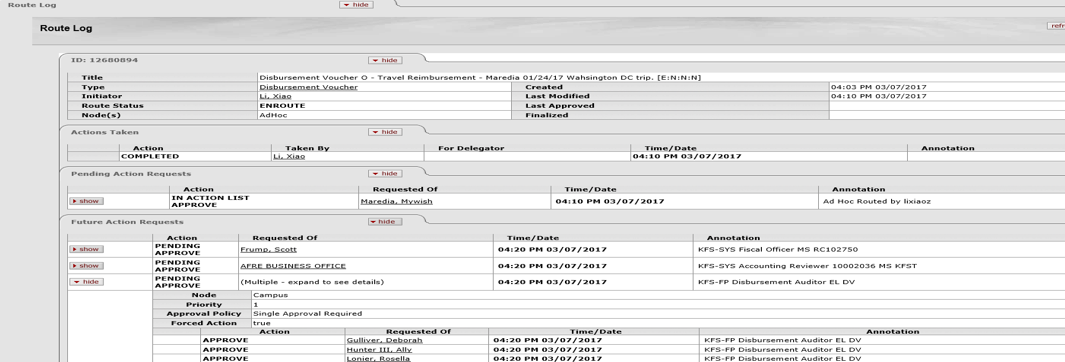 29
Ad Hoc Recipients Tab
Required - employee reimbursement DVs must be ad hoc routed for verification and approval of expenditures.
If the MSU employee is the e-doc initiator – no ad hoc needed unless also FO
Students, on-call, temporary or faculty no pay employees – no ad hoc needed
If the MSU traveler is a regular employee – the e-doc must be ad hoc’d to them for approval.  No further routing will occur until approved.

Optional – options are FYI, acknowledge or approve
30
Action Buttons
Submit – this starts the DV along its route log and approval path
Save – used when you have started a DV and need further information to finish it but don’t want to lose your work.  Allows you to see the General Ledger Pending Entries and the Route Log
Close – closes the DV.  If it has not been saved it will no longer exist.
Cancel – can only be used before you submit. If it wasn’t saved, it will no longer exist, otherwise status will be cancelled.
Copy – allows you to copy a DV.  Items replicated are:
Description, Amount, Check Stub Text, Accounting Line
31
Pre-Disbursement Processor Status TabWas the Payment Sent?
View this tab to research payment information
Extracted shows date DV was final
Pre-Extraction means no check/ACH has been processed yet or wire is the payment method
Click on “disbursement info” box for details regarding the payment
Disbursement Date is date of check/ACH
Disbursement Number is the check (starts with a 2) or ACH (starts with a 3) number
Contact accounting@ctlr.msu.edu if you need us to check with the bank to see if a check has been cashed.
32
Other Items
Depending on volume, it may take 7-10 business days for a DV to be approved and processed, Although 3-4 days is more common.
Common disapprovals include:
Incorrect amount – does not match supporting documentation.  The amount cannot be changed after the DV is submitted.
Incorrect payment method – a wire needs to be processed for payments going to countries other than the US or Canada.  The payment method cannot be changed after the DV is submitted
Address doesn’t match.  It can only be changed if the correct address has been added to the vendor
Noncompliance with MSU policy
33
34